Institute for Cyber Security
Preserving User Privacy from Third-party Applications in Online Social Networks
Yuan Cheng, Jaehong Park and Ravi Sandhu
Institute for Cyber Security
University of Texas at San Antonio

Presentation at PSOSM13, Rio de Janeiro, Brazil
May 14, 2013
World-Leading Research with Real-World Impact!
1
Agenda
Privacy Issues of 3rd-party Apps
Countermeasures
Access Control Framework
Policy Model
Conclusions
World-Leading Research with Real-World Impact!
2
Privacy Issues
An all-or-nothing policy for application-to-user interactions
User has to grant the app full access, even if the app only needs partial data
Users are not aware of the application’s real needs
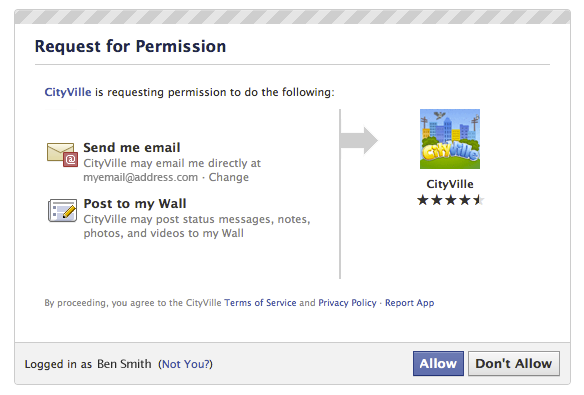 World-Leading Research with Real-World Impact!
3
Privacy Issues (cont.)
Coarse-grained opt-in/out privacy control does not let user specify policies for each piece of data
Some permissions are given by user’s friend who installed the app, without user’s knowledge
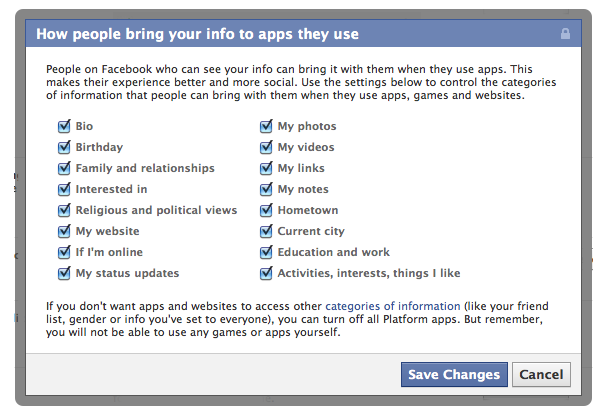 World-Leading Research with Real-World Impact!
4
Countermeasures
5
Goal
Protect inappropriate exposure of users’ private information to untrusted 3rd party apps

Propose an policy model for controlling application-to-user activities
More flexible 
further utilize the relationships and the social graph in OSN
Finer grained
e.g., per resource vs. per resource type, distinction of different types of access
World-Leading Research with Real-World Impact!
6
Framework Overview
Prevent applications from learning user’s private information while still maintaining the functionality
Leave private information within OSN system and allow external servers of applications to retrieve non-private data
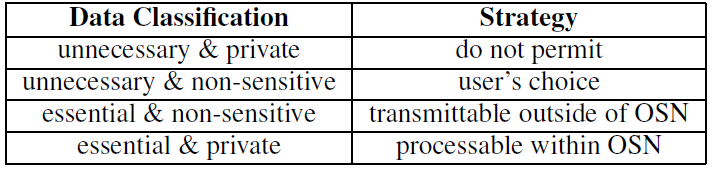 World-Leading Research with Real-World Impact!
7
Proposed Architecture
World-Leading Research with Real-World Impact!
8
Application Components
Internal component
High trustworthy; can handle private data
Can be provided by OSN and 3rd-party entities
External component
Provided by 3rd-party entities
Low trustworthy; cannot consume private data
World-Leading Research with Real-World Impact!
9
Communications
Communication between components only through OSN-specified APIs
Communication w/ system calls
Communication w/ non-private data
Communication w/ private data (not allowed)
World-Leading Research with Real-World Impact!
10
Relationship-based Access Control w/ Apps
He didn’t install the app
follow
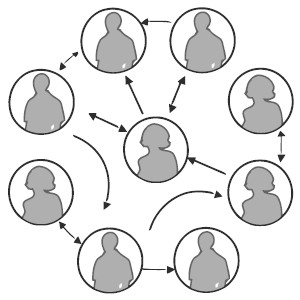 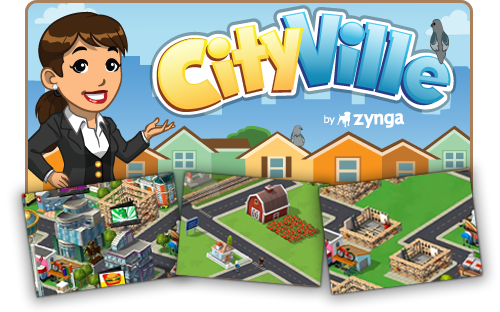 friend
install
colleague
World-Leading Research with Real-World Impact!
11
Policy Specifications
<action, target, (start, path rule), 2ModuleType>
action specifies the type of access
target indicates the resource to be accessed
start is the position where access evaluation begins, which can be either owner or requester
path rule represents the required pattern of relationship between the involved parties
e.g., “install”, “friend·install”
World-Leading Research with Real-World Impact!
12
Policy Specifications
<action, target, (start, path rule), 2ModuleType>
action specifies the type of access
target indicates the resource to be accessed
start is the position where access evaluation begins, which can be either owner or requester
path rule represents the required pattern of relationship between the involved parties
ModuleType = {M1, M2, M3, M4, external}, 2ModuleType indicates the set of app module types allowed to access
World-Leading Research with Real-World Impact!
13
Example: App Request Notification
<app request, _, (target user, install), {M1, M2, M3, M4, external}>
For apps she installed; Protect her data
<app request, _, (requester, install∙friend), {M1, M2}>
For apps she installed ; Protect her friends’ data
<app request, _, (target user, friend∙install), {M1, M2}>
For apps her friends installed; Protect her data
World-Leading Research with Real-World Impact!
14
Example: Accessing User’s Profile
<access, dateofbirth, (owner, install), {M1, M2}>
DOB is private
<access, keystroke, (owner, install), {external}>
Keystroke is non-private
Keystroke information is crucial for fulfilling functionality
<access, emailaddress, (owner, friend∙install), {M1, M2, M3, M4}>
Protect his friends’ data
World-Leading Research with Real-World Impact!
15
Conclusions
Presented an access control framework
Split applications into different components with different privileges
Keep private data away from external components
Provided a policy model for application-to-user policies
Specify different policies for different components of the same application
World-Leading Research with Real-World Impact!
16
Q&A
Questions?
ycheng@cs.utsa.edu
http://my.cs.utsa.edu/~ycheng
Twitter: @nbycheng
World-Leading Research with Real-World Impact!
17